Hymns for Worship at Woodmont
451 Jesus is All the World to Me
563 Jesus Name Above All Names
165 Jesus on the Night Betrayed
386 Jesus is Coming Soon
Sermon- “Benefits of Being Free in Christ”
272 Jesus the Loving Shepherd
679 Jesus, Hold My Hand
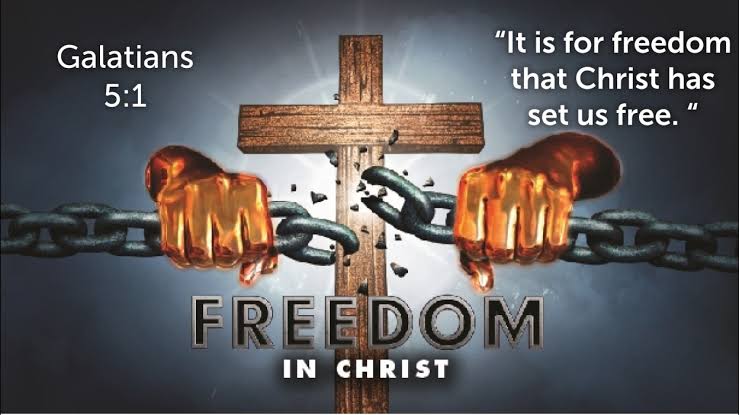 The Benefits of being Free in Christ
You can stand firm for truth, be united, have peace, 
& not be in bondage again to false teachers
(Gal. 5:1-4; Phil. 1:12-14, 27; 3:1-3; 4:1, 6-7;
Rom. 16:17-18; Jude 1:3-4; 1 Cor. 1:10; 16:13)

You can love & serve one another 
instead of being selfish
(Gal. 5:13-15; John 13:34-35; Rom. 12:1-13)
The Benefits of being Free in Christ
You can walk by the Spirit and bear fruit instead of
giving in to your fleshly desires and be miserable. 
(Galatians 5:16-24)

The love of Christ and the hope of heaven will help 
sustain your souls in times of tribulation.
(Romans 8:31-39; 1 Peter 1:3-9)
Hymns for Worship at Woodmont
451 Jesus is All the World to Me
563 Jesus Name Above All Names
165 Jesus on the Night Betrayed
386 Jesus is Coming Soon
Sermon- “Benefits of Being Free in Christ”
272 Jesus the Loving Shepherd
679 Jesus, Hold My Hand